Why unions matter in construction
August 30, 2016 National VPPPA Conference Orlando FL
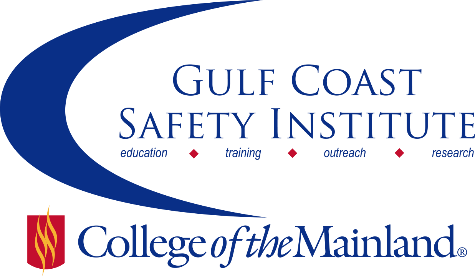 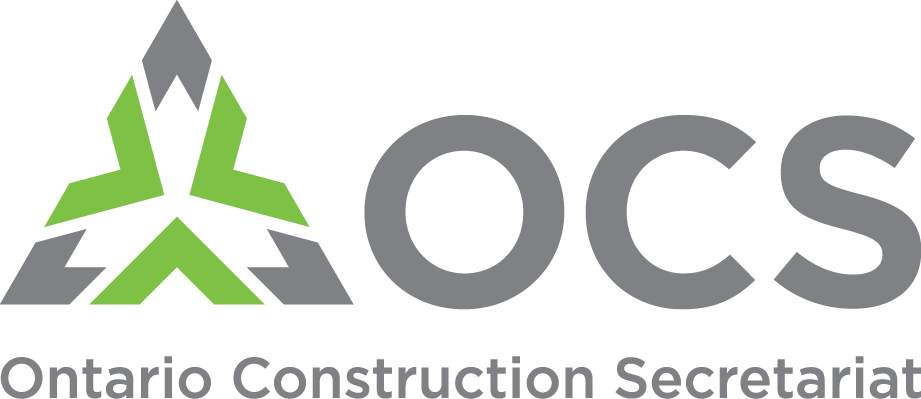 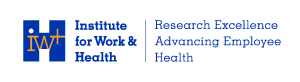 Speakers
Dr. Ben Amick
Dept Chair, Health Policy & Prevention, Florida International University, Miami FL
Senior Scientist, Institute for Worker & Health, Toronto, Ontario, Canada 
Katherine Jacobs
Director of Research, Ontario Construction Secretariat, Toronto, Ontario, Canada 
Cindy Lewis, MSPH, ASP 
Director, Gulf Coast Safety Institute, College of the Mainland, Texas City TX 
OSHA Challenge Administrator
Why are you here?
Why does Canadian research apply to US?
The types of trade unions are the same – electrical, steel workers, millwrights, laborers. 
Joint Health & Safety Committees mandated by legislation for companies with >20 employees (in Ontario)
What We Wanted to Know ….
“Do union certified employers in the construction industry experience fewer injuries and  illnesses compared to non-union employers?”
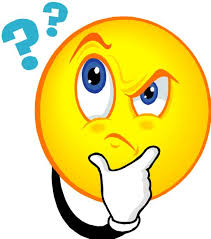 5
Research Partners
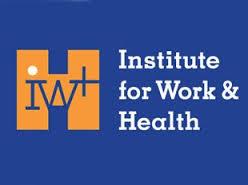 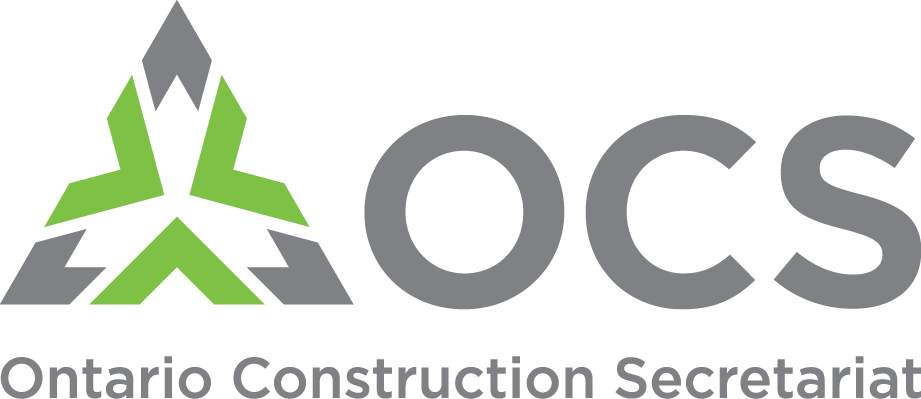 Representing the:
Building trades unions 
Union contractors 
Industrial, Commercial and Institutional Construction
Independent, not-for-profit research organization with the goal to promote, protect and improve the safety and health of working people by conducting actionable research
6
Why Our Collaboration is Important?
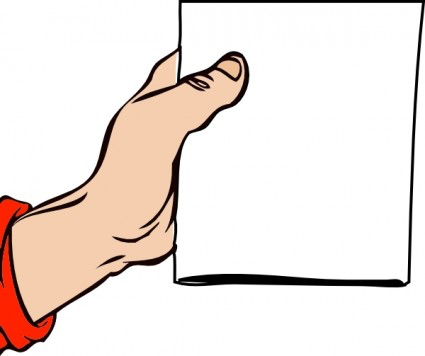 Limited research and evidence

Construction can be a high hazard industry

Lack of Data
7
[Speaker Notes: The role of unions in supporting OHS remains understudied, especially in Canada and in Construction
The WSIB has not consistently captured union status in their data
Good news, the new form 7 contains a mandatory union status field
Construction is a high hazard industry
OCS has the best available list of union-certified construction firms in Ontario]
Research Sample2006-2012
8
Building our Sample
INITIAL SAMPLE
	Non-Union	Union
	61,083	6,380
	(90.5%)	(9.5%)
EXCLUDE Firms 
with Total FTEs <= 1
	Non-Union	Union
	22,457	583
FINAL SAMPLE
	Non-Union	Union
	38,626	5,797
	(811,146 FTEs)	(718,828 FTEs)
9
Statistical Analyses
Injury & Illness rates in union firms compared to non-union firms to determine a union safety effect
Adjusted for other conditions that may explain union effect:
The WSIB Classification Units (CUs) to control for occupation related hazards
The firm location in Ontario to control for safety culture variation across the province
Work place size and complexity to control for variability in H&S practices
IWH Findings – A Union Safety Effect
* Caution Should Be Made in Interpreting the Critical Injury Estimate
What About …
Differences are due to larger firms being unionized and having more resources
Yes, but even after we adjusted for this we still observed the union safety effect
The sample is a selective sample of unionized construction firms
No, we included all trades working in the ICI sector
Union effect is only in some trades or trades around Toronto
No, the patterns are consistent across WSIB Classification Units
Why?
Time for your feedback
What Explains the Union Safety Effect?
Union education and training programs are more effective in creating safe behaviors 
$40 million annually is invested in specialized apprenticeship, upgrade and safety training for union tradespeople
Over 95 state-of-the-art union/employer training centers in every region of the province ensuring union tradespeople have the skills required for productive and safe worksites
1.7 million man-hours of training creates a highly-skilled, safety-focused workforce
14
What Explains the Union Safety Effect?
Well-established reporting practices
Union supervisors and stewards require the reporting of all incidents including near misses
Programs and practices that more effectively identify and reduce construction work hazards
Toolbox talks
Full-time healthy & safety worker co-chair on larger projects
Union workers have a greater voice to report without fear of reprisal
15
NEW Results by VPP Element
Management Leadership
What We Found
What We Asked
No Differences Between Union and Non-Union Construction Firms
17
Employee Involvement - Engagement
What We Found
What We Asked
No Differences Between Union and Non-Union Construction Firms
18
Employee Involvement - JHSC practices
What We Found
What We Asked
Significant Differences Between Union and Non-Union Construction Firms

Union Firms Better Performers
19
Worksite analysis – Ergonomic Policies &  Practices
What We Found
What We Asked
No Differences Between Union and Non-Union Construction Firms
20
Hazard Prevention & Control
What We Found
What We Asked
Significant Differences Between Union and Non-Union Construction Firms

Union Firms Better Performers
21
Safety & Health training
What We Found
What We Asked
Significant Differences Between Union and Non-Union Construction Firms

Union Firms Better Performers
22
[Speaker Notes: Explore the relationship between organizational policies and practices and claims and whether there is an interaction between union status and policies and practices in predicting claims.]
Does this make sense?
How can we use this information?
Unions Can Make A Difference
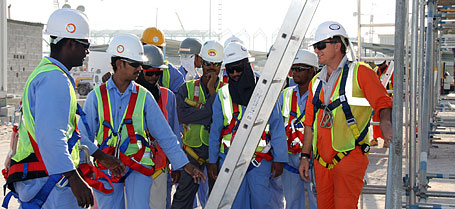 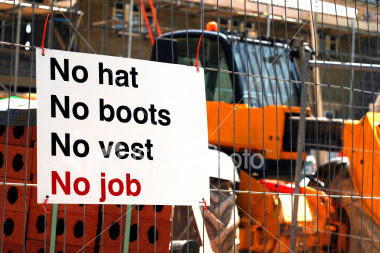 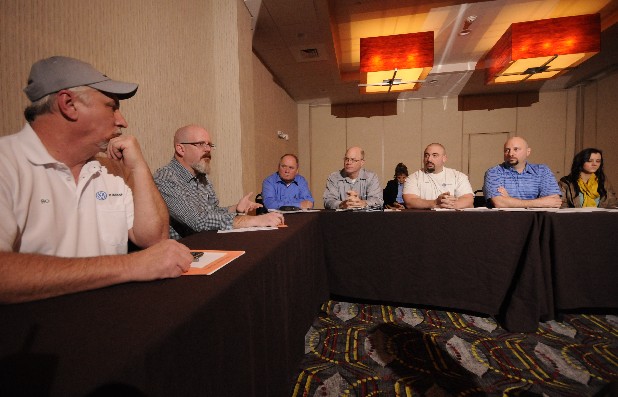 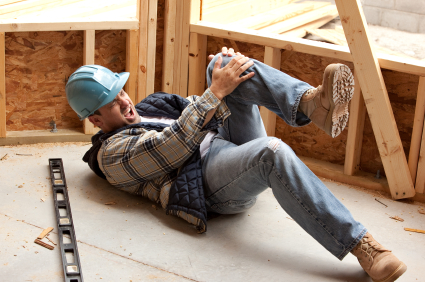 24
[Speaker Notes: Training

OPPs

Worker Voice both inside the company but also in the province

Injury reporting]
Thank You!
Dr. Ben Amick
bamickii@fiu.edu, 305-348-7527
Katherine Jacobs 
kjacobs@iciconstruction.com. 416-620-5210
Cindy Lewis, MSPH, ASP 
Clewis1@com.edu,  409-933-8495 

Presentation can be found at www.com.edu/gcsi